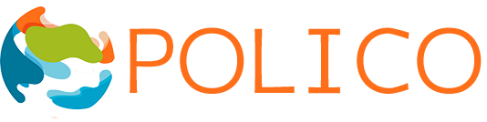 Δρ. Σταυρούλα Βράιλα
ΚΡΙΤΙΚΗ
ΘΕΩΡΙΑ
Εισαγωγή στην Ανάλυση Πολιτικού Λόγου 
2η Ενότητα
Κριτική Θεωρία
Σκοπός:
η βαθύτερη κατανόηση των κοινωνικών, πολιτικών και οικονομικών δομών και η διερεύνηση των τρόπων με τους οποίους αυτές οι δομές επηρεάζουν τη ζωή των ανθρώπων, συχνά μέσα από την κριτική ματιά στις ανισότητες και τους μηχανισμούς εξουσίας
Σχολή της Φρανκφούρτης
ιδρύθηκε στη Γερμανία του μεσοπολέμου  στο Ινστιτούτο για την Κοινωνική Έρευνα 
αφορμή, οι κοινωνικοπολιτικές αναταραχές και οι αποτυχημένες επαναστάσεις της εργατικής τάξης στη Δυτική Ευρώπη
μια θεωρία κατά 
                 του θετικισμού (κατανόηση της πραγματικότητας με αυστηρά επιστημονικό τρόπο)
                 του υλισμού (ύλη είναι η θεμελιώδης ουσία της πραγματικότητας)
                 της φαινομενολογίας (μελέτη της συνείδησης και της άμεσης, υποκειμενικής εμπειρίας)

πρωτεύων στόχος: 
ο μετασχηματισμός της κοινωνικής πραγματικότητας
Επιρροές
Εμμάνουελ Καντ 
Χέγκελ 
Μαξ Βέμπερ 
Σίγκμουντ Φρόιντ 
“Οικονομικά και Φιλοσοφικά χειρόγραφα του 1844” και 
“Η Γερμανική Ιδεολογία” του Καρλ Μαρξ
Μαξ Χορκχάιμερ (Max Horkheimer)
κριτική της κοινωνίας, της κουλτούρας και της λογικής, 
ειδικά σε ό,τι αφορά στον ορθολογισμό που χρησιμοποιείται
για να στηρίξει δομές εξουσίας και να καταπιέσει τα άτομα
Μαξ Χορκχάιμερ (Max Horkheimer)
Κριτική του Ορθολογισμού
"εργαλειακός ορθολογισμός" (instrumental reason) vs "κριτικός ορθολογισμός"

Κριτική Θεωρία και Κοινωνική Δικαιοσύνη
στόχος της θεωρίας οφείλει να είναι η ανάδειξη των ανισοτήτων και των αδικιών και η αναζήτηση της κοινωνικής δικαιοσύνης και ελευθερίας 

Αλλοτρίωση και Καταπίεση
ο σύγχρονος καπιταλισμός οδηγεί στην αλλοτρίωση των ανθρώπων και την υποταγή των ανθρώπων

Διαλεκτική του Διαφωτισμού
πώς ο Διαφωτισμός, που υποσχέθηκε ελευθερία και πρόοδο, κατέληξε να υπηρετεί την καταπίεση και τον ολοκληρωτισμό

Αυτονομία και Αλληλεγγύη
- οι άνθρωποι χρειάζονται την αυτονομία να αποφασίζουν για τη ζωή τους
- η κοινωνική απελευθέρωση απαιτεί συλλογικότητα και ηθική δέσμευση απέναντι στους άλλους.
Τεοντόρ Αντόρνο (Theodor Adorno)
συνδυασμός της φιλοσοφίας, της κοινωνιολογίας και της αισθητικής
το έργο του επικεντρώνεται στην κριτική της κουλτούρας, της εξουσίας και της αλλοτρίωσης, με σκοπό την κατανόηση και την απελευθέρωση του ατόμου από τις καταπιεστικές δομές
Τεοντόρ Αντόρνο (Theodor Adorno)
Κριτική της Βιομηχανίας Κουλτούρας (Culture Industry)
η μαζική κουλτούρα και τα μέσα ενημέρωσης ως μηχανισμοί χειραγώγησης

Διαλεκτική του Διαφωτισμού
ο ορθολογισμός, χωρίς ηθική διάσταση, μπορεί να οδηγήσει στην απανθρωποποίηση

Αρνητική Διαλεκτική 
μέθοδος φιλοσοφικής σκέψης που απορρίπτει τις απόλυτες αλήθειες και τη βεβαιότητα
οι αντιφάσεις αντικατοπτρίζουν την πραγματική, σύνθετη φύση της κοινωνίας
 
Αισθητική Θεωρία και Αυθεντικότητα
η τέχνη αποτελεί χώρο όπου μπορεί να υπάρξει αυθεντικότητα και αντίσταση στην εμπορευματοποίηση

Αλλοτρίωση και Αυτονομία
ο καπιταλισμός και η μαζική κουλτούρα προκαλούν την αλλοτρίωση

Κριτική του Καπιταλισμού και του Ολοκληρωτισμού
ο καπιταλισμός και ο ολοκληρωτισμός οδηγούν στην απώλεια της ατομικότητας
Γιούργκεν Χάμπερμας (Jürgen Habermas)
σχέση επικοινωνίας και δημοκρατίας
Η θεωρία του ενσωματώνει φιλοσοφικές, κοινωνιολογικές και πολιτικές διαστάσεις με στόχο να ενισχύσει την κριτική σκέψη και τη συλλογική δράση σε δημοκρατικές κοινωνίες.
Γιούργκεν Χάμπερμας (Jürgen Habermas)
Θεωρία της Επικοινωνιακής Δράσης
 η επικοινωνία πρέπει να βασίζεται στον διάλογο που αποσκοπεί στην αμοιβαία κατανόηση

Διαδικασία της Συμφωνίας και της Δημόσιας Σφαίρας
η δημόσια σφαίρα πρέπει να είναι ανοιχτή, ισότιμη και δημοκρατική

Η Επικοινωνιακή Λογική vs Εργαλειακή Λογική
η εργαλειακή λογική συνδέεται με τη χειραγώγηση, ενώ η επικοινωνιακή με τη δημοκρατική και ελεύθερη διαβούλευση.

Νομιμοποίηση και Κριτική της Εξουσίας
η νομιμότητα της εξουσίας πρέπει να βασίζεται στη συγκατάθεση των πολιτών

Καθολική Πράξη Ορθολογικής Συμφωνίας
"ιδανική ομιλιακή κατάσταση": όλοι οι συμμετέχοντες σε έναν διάλογο μπορούν να εκφραστούν ελεύθερα χωρίς καταπίεση ή περιορισμούς. 

Κοινωνική Αλληλεγγύη και Ορθολογική Συναίνεση
η δημοκρατική κοινωνία πρέπει να βασίζεται στην αλληλεγγύη και την αλληλοκατανόηση, που επιτυγχάνονται μέσα από την ανοιχτή και ειλικρινή επικοινωνία
Κριτική Θεωρία vs Κριτική Ανάλυση Λόγου
πώς ο λόγος αναπαράγει ή αμφισβητεί υφιστάμενες σχέσεις εξουσίας
Αποκάλυψη και Κατανόηση της Εξουσίας
Λόγος ως Εργαλείο Εξουσίας και Ιδεολογίας
Κοινωνική Αλλαγή και Ενδυνάμωση
Διαλεκτική Προσέγγιση
Ανάλυση της Δημόσιας Σφαίρας
Μεθοδολογικές Συγκλίσεις
Χρήσιμες για την ανάλυση φαινομένων όπως ο λαϊκιστικός λόγος, η διάδοση των fake news και η πολιτική επικοινωνία στα κοινωνικά δίκτυα.